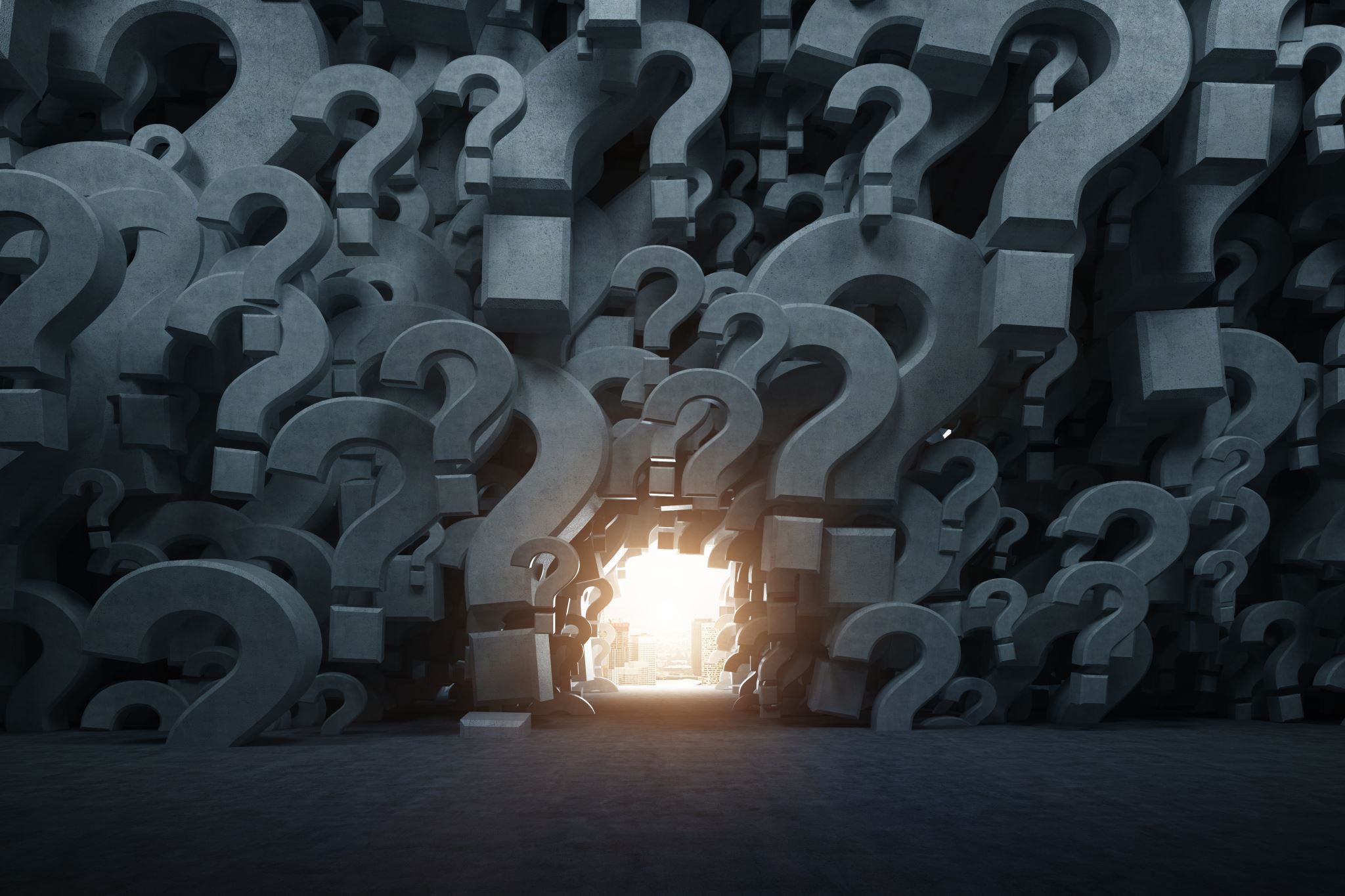 The only way is ethics.moeseg a deallusrwydd artiffisial
Jonathan Gabay
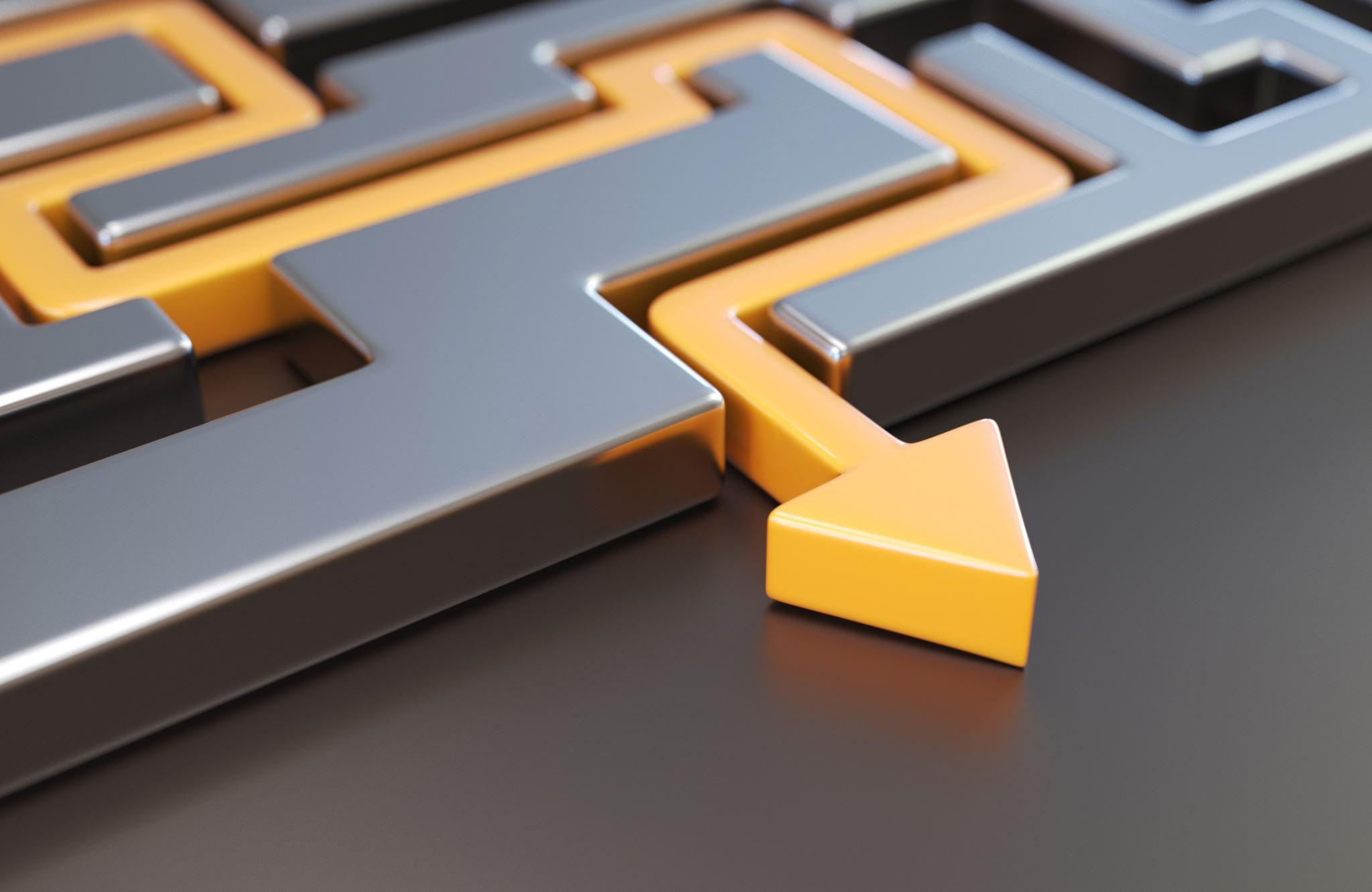 The Golden Rule
Treat others as you would like others to treat yourself
(in a positive or directive form).
Do not treat others in ways that you would not like to be treated 
(negative or prohibitive form)
What you wish upon others, you wish upon yourself (empathetic or responsive form).
Similar to the Hillel Rule: (Died  10 BCE)
"What is hateful to yourself, do not do to your fellow man”.
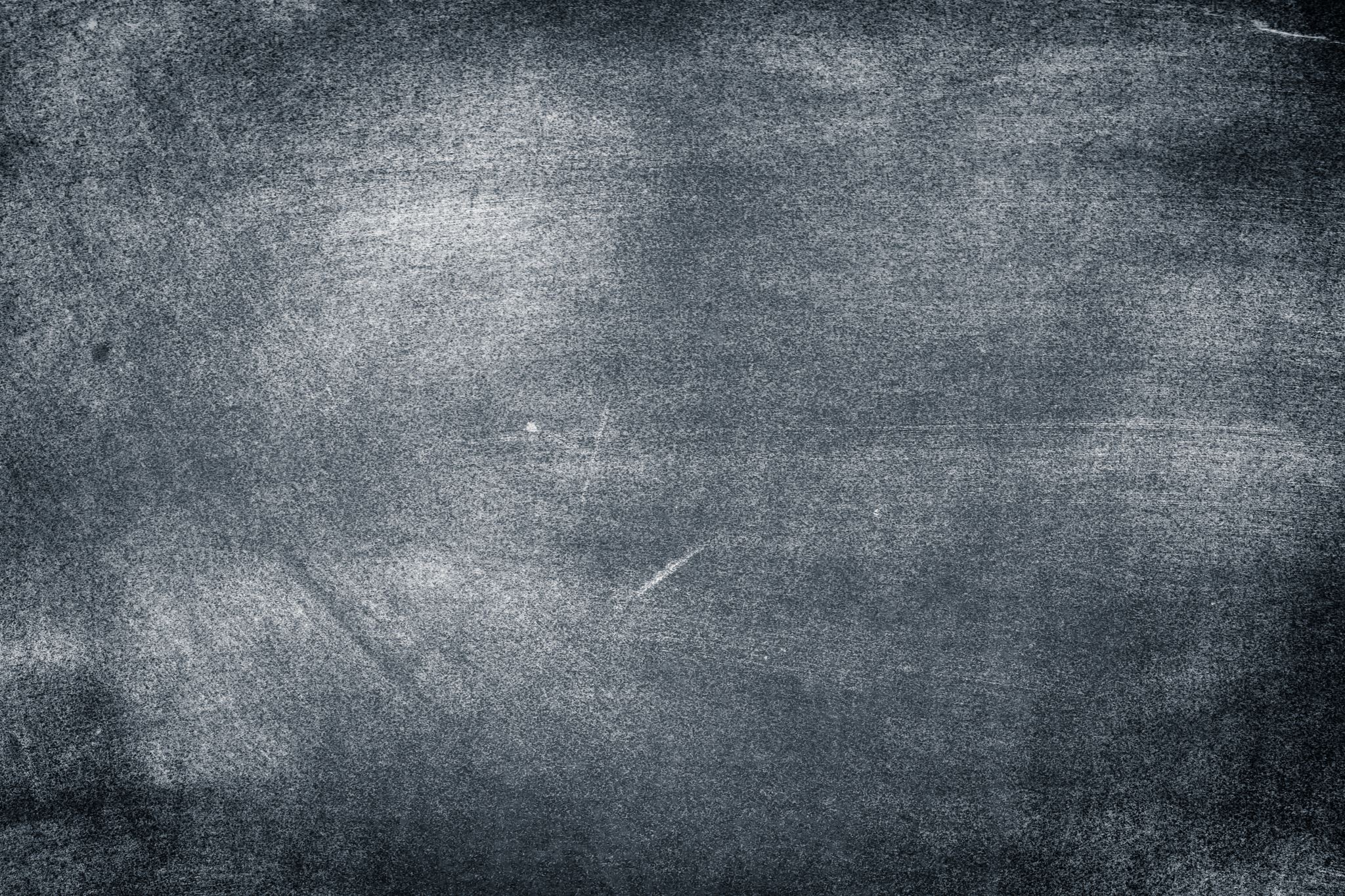 The Silver Rule
Confucius (551 – 479 BCE)
 
Do not do unto others what you would not have done to yourself. 
 
For example, if you would not enjoy being harmed or defrauded in some way, you should not do anything that harms or defrauds others.
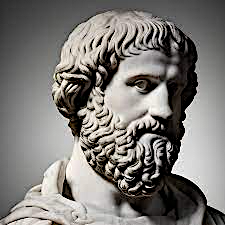 Virtue ethics  (τέλος)Aristotle
Everything has a purpose (Tilos)
E.G.  The purpose of a pen is to write
A pen is good if it writes well.
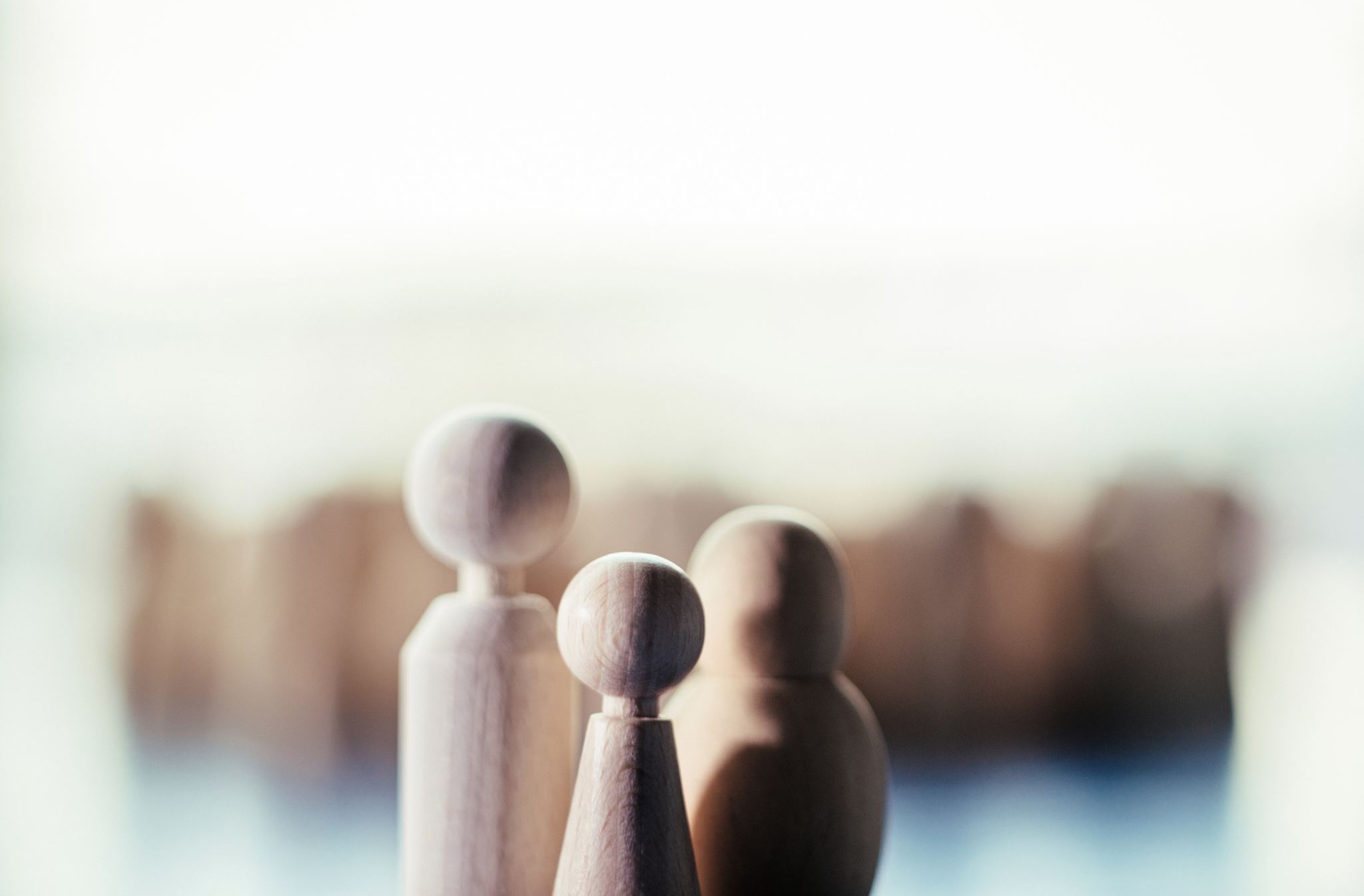 Τέλος (Tilos) : humans
The rational pursuit of happiness
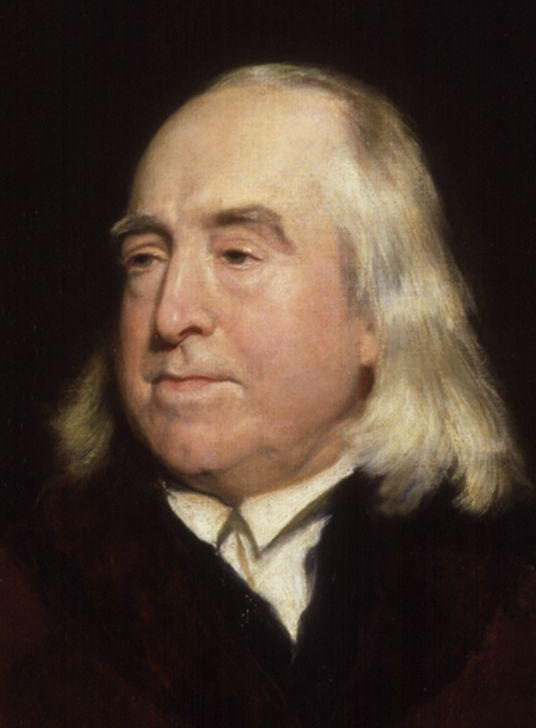 Jeremy Bentham (1748- 1932)
Founder of modern utilitarianism.
Actions are morally right if they:
Promote happiness or pleasure. 
Morally wrong if they :
Promote unhappiness or pain.
Immanuel Kant (1724 -1804)Kantian Deontology
We are morally obliged to do the right things.

As well as have moral duties not to do wrong. 

No matter the situation, the best moral decision means:


 no lying, cheating, or stealing under any circumstances.

﻿﻿Ends don't justify the means. 

(Sorry, Machiavelli  / Government).
Rule UtilitarianismJohn Stuart Mill (1806 -1873)
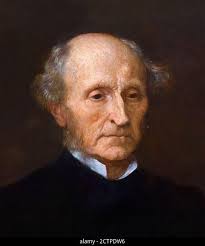 Beyond a single act - as in ‘Act Utilitarianism’…

Rule Utilitarianism considers  sets of rules or guiding principles leading to the greatest happiness or least suffering for the majority
Karl Popper (1902 – 1994)(Platinum Rule)
Looked to improve on The Golden Rule
 (Do Unto Others As They Would Do to You).
Insofar as you're able to understand what other people value and appreciate, try and do that for them
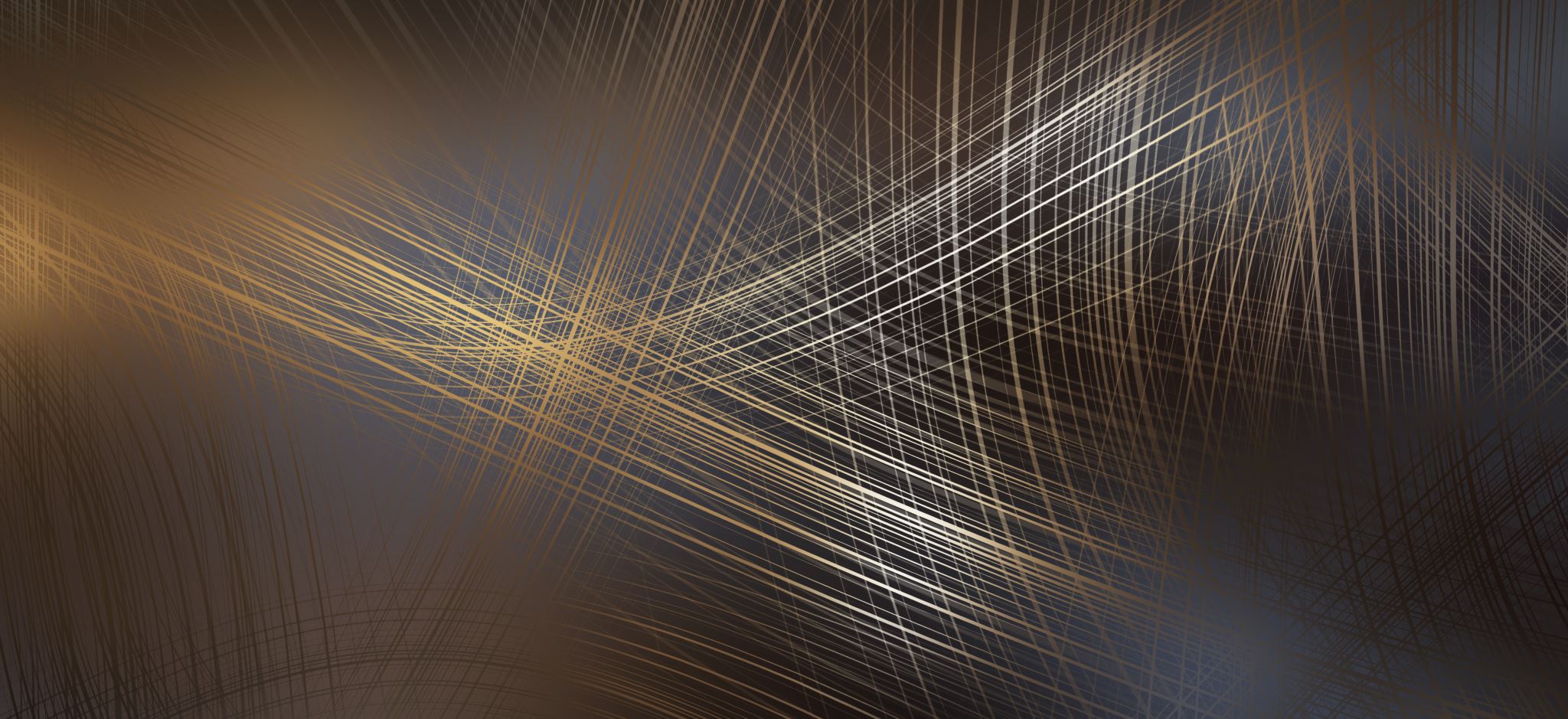 Gold Silver Platinum
Golden Rule
“Treat others the same way you treat yourself.”

Silver Rule
“Don't do things (to other people) if you can't choose for everyone to do them (to you).” 

Platinum Rule
“Do what everyone would choose you to do.”
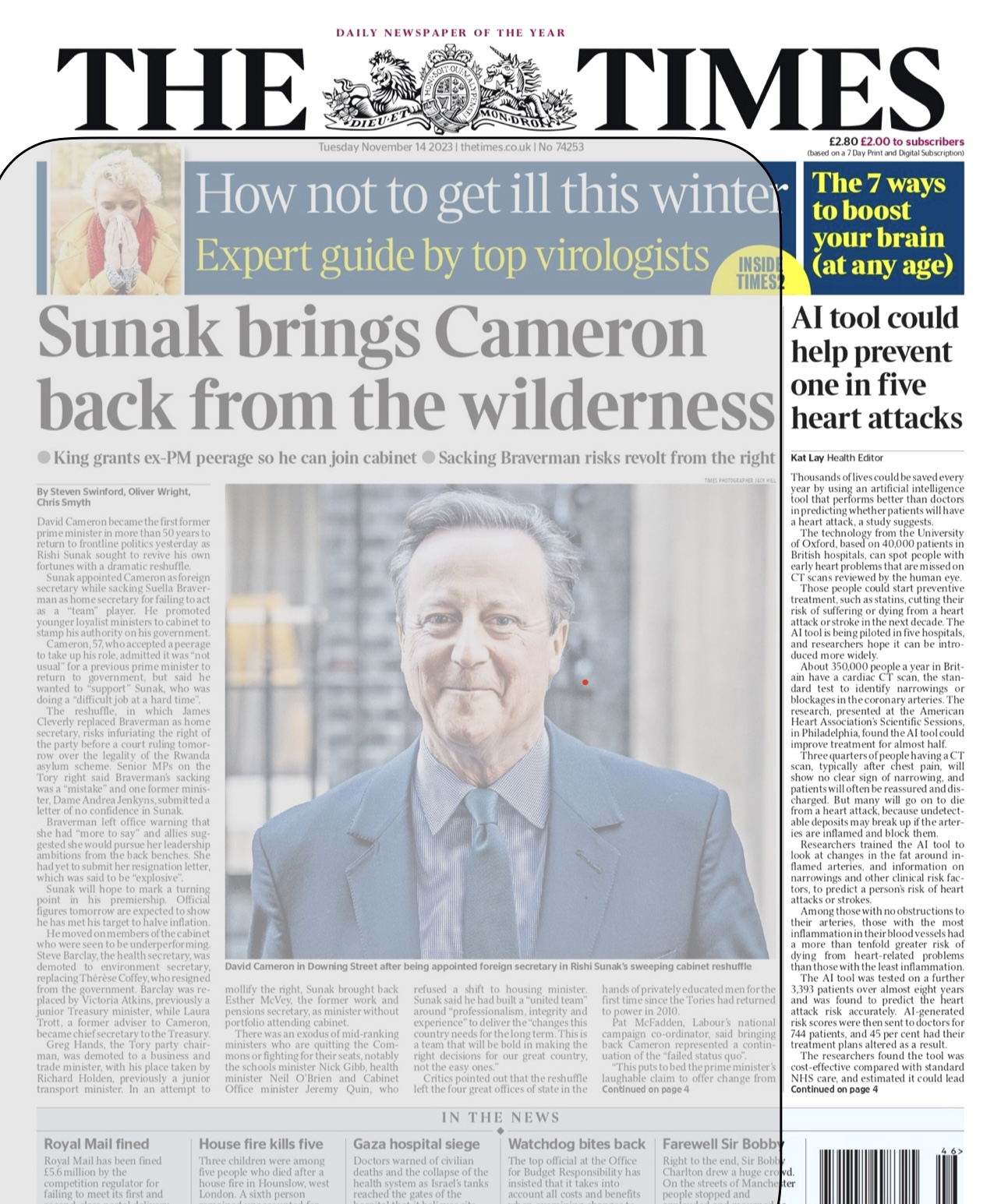 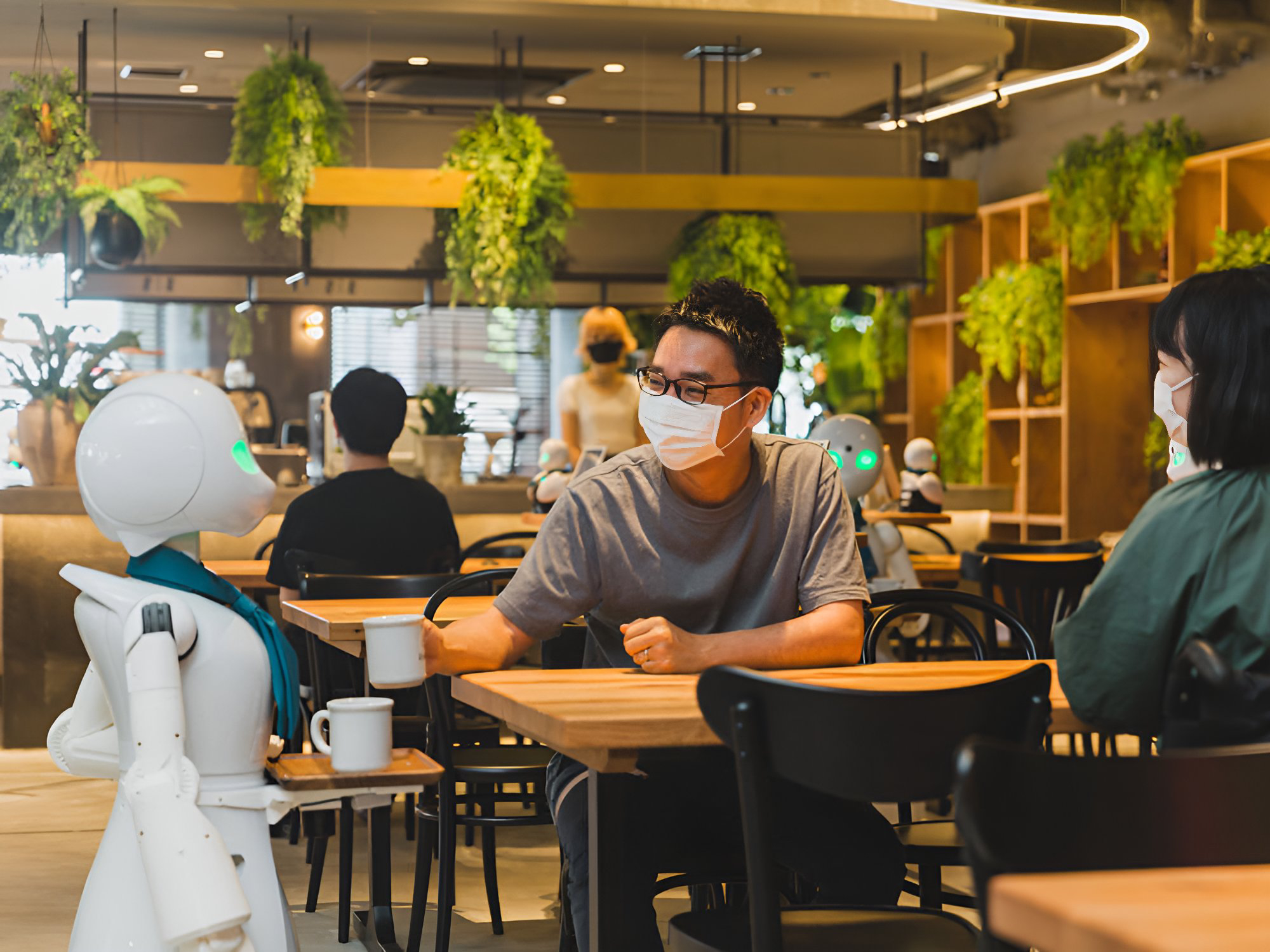 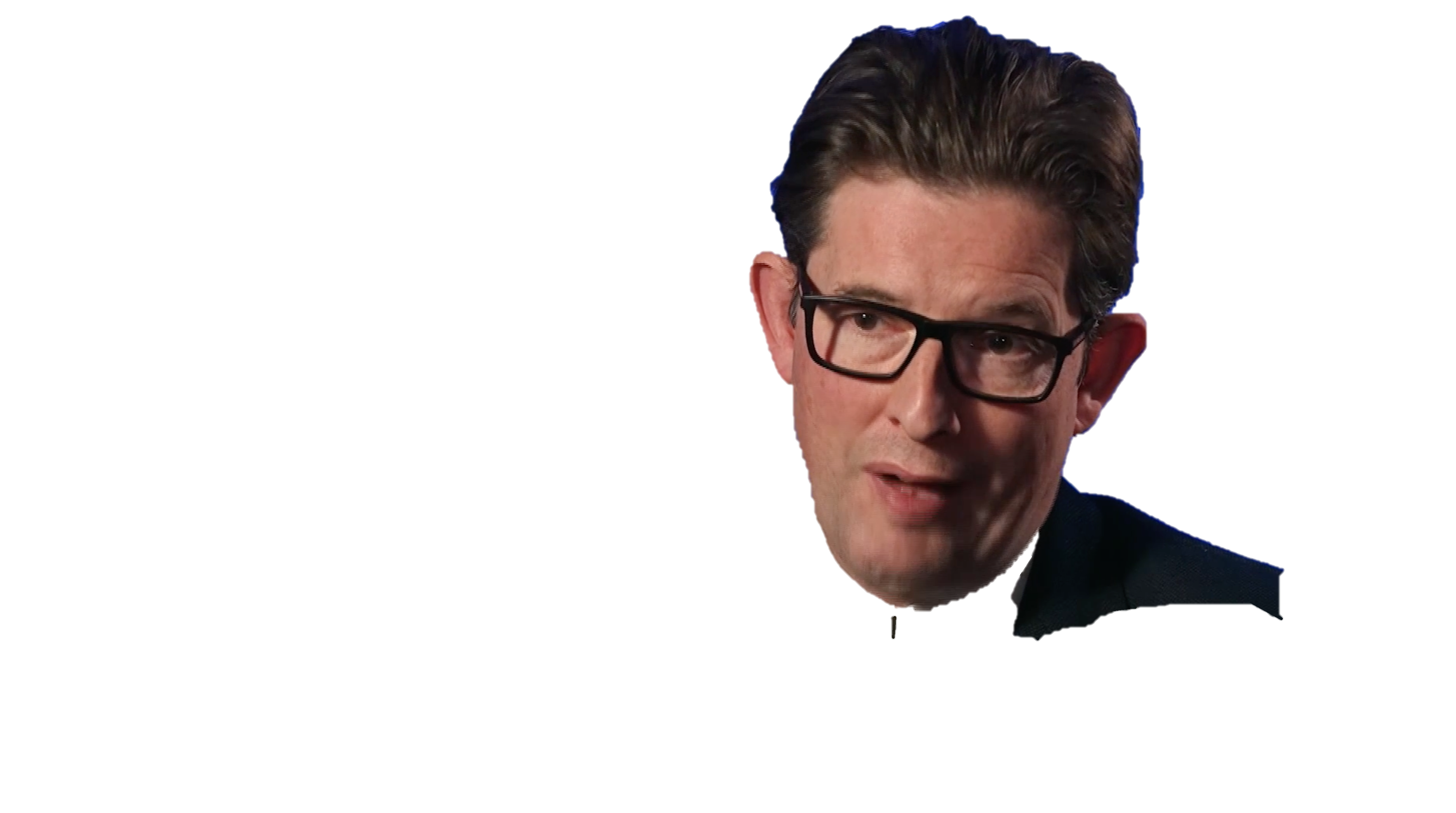 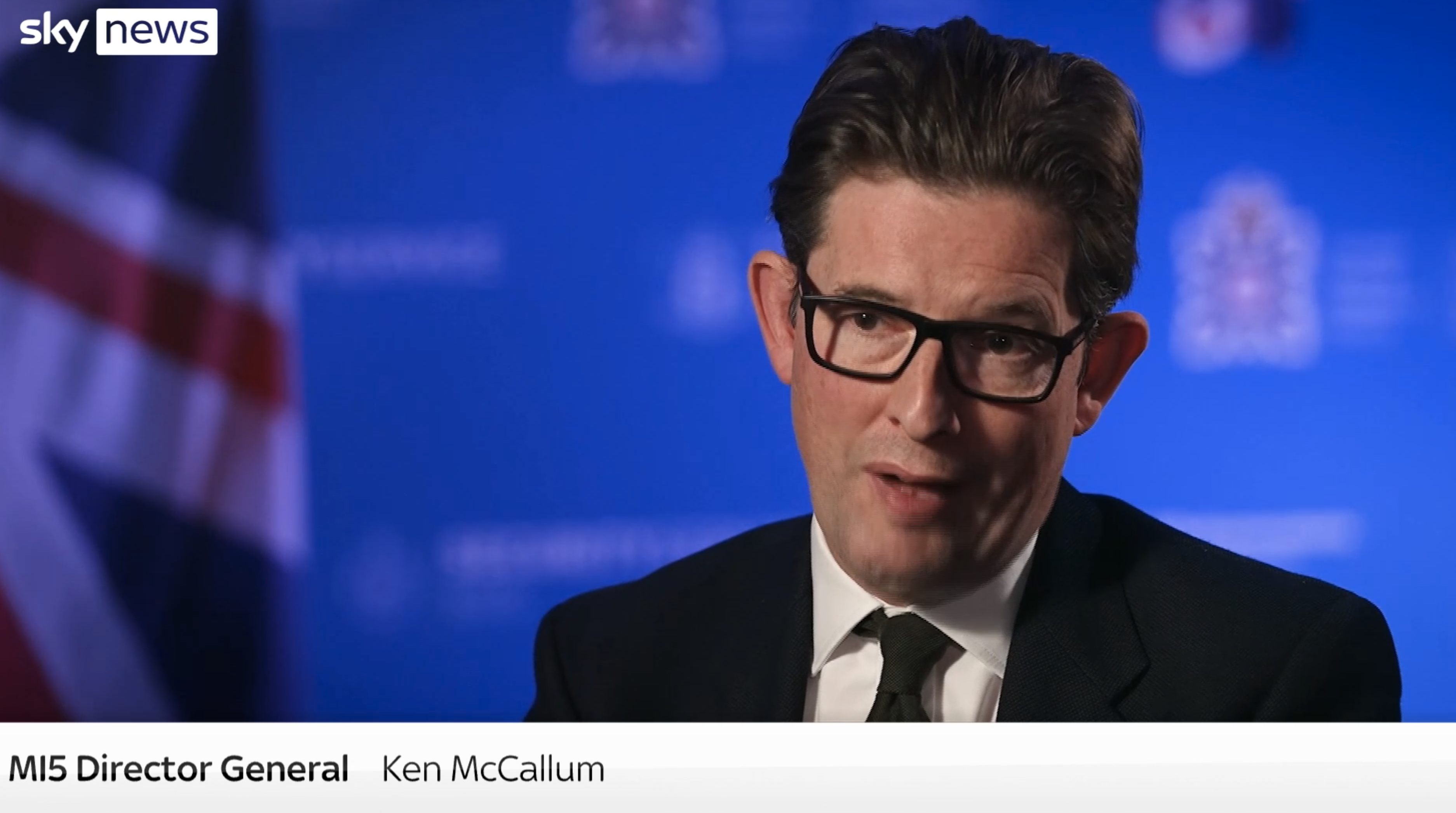 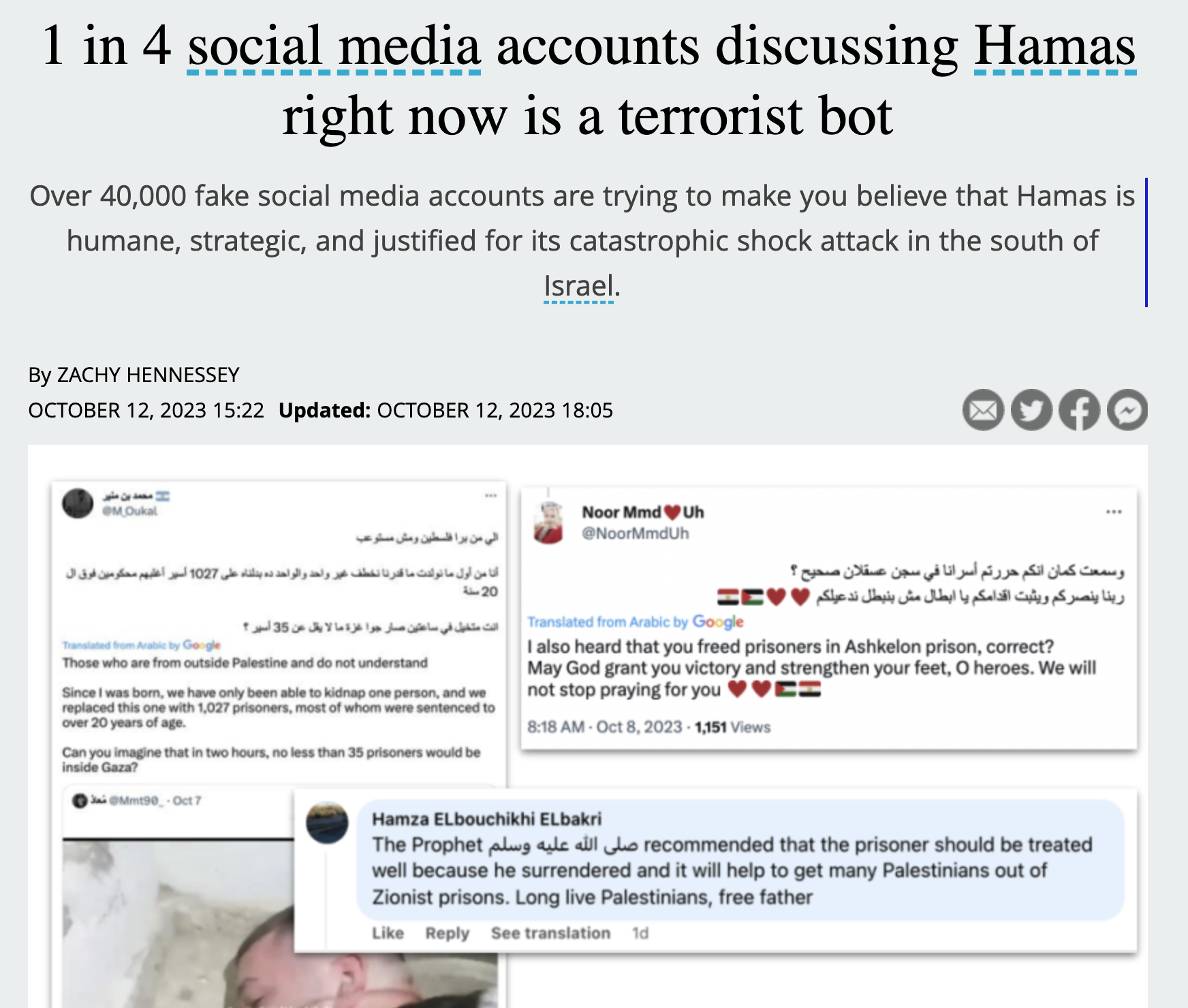 MI5 Director GeneralKen McCallumOctober 2023
“Deep fake technologies have the potential to cause confusion, dissension and chaos.
The technology has become significantly more sophisticated than was previously the case. 
Adversary nations might seek to use these technologies to influence public opinion in all kinds of ways.”
Researchers tested major AI models with benign data 
Models achieved 85-95% accuracy in race, location, profession and other personal info from public posts
Example: The model inferred the user was Black based on a public NY restaurant mention
AI models can infer personal data at an unprecedented scale
Poses a severe threat to individual privacy and online security
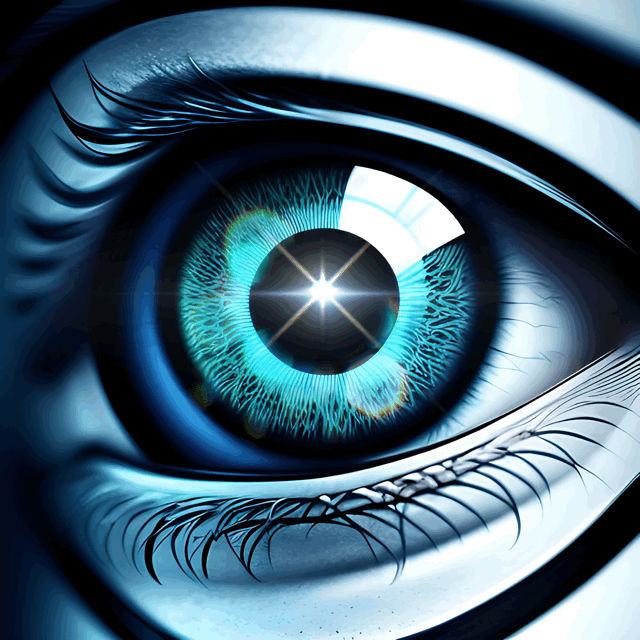 Concerns about AI being used for mass surveillance
Models could track of individuals without consent
Governments could identify and target groups or individuals
Brands could exploit models for more invasive targeted advertising
Final thoughts
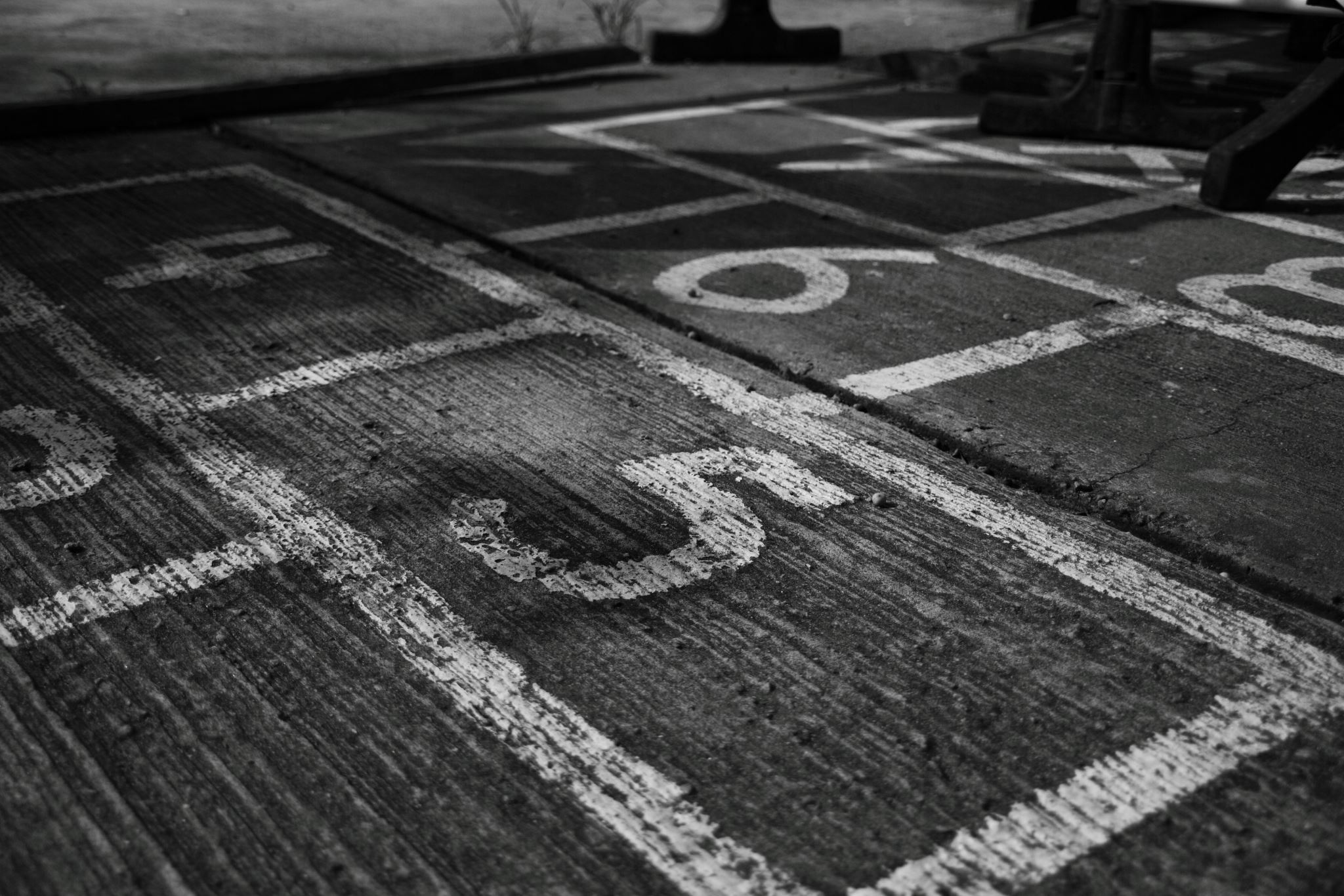 9
123
4
5
6
7
8
9
Comprehensive approach: Strategy -  governance, 
for responsible AI.
Corporate culture 
embraces ethics.
123
4
5
6
7
8
9
Augmentation, not replacement, is advised.

Ensure ethical content aligns with brand values.
123
4
5
6
7
8
9
Vigilance and reassurance 
at all stages.
123
4
5
6
7
8
9
Copyright and Legal Exposure
AI tools based on diverse data sources.
Validation of outputs crucial to avoid legal issues.
123
4
5
6
7
8
9
Data Privacy Violations
Generative AI may include personal information

Ensure PI removal and compliance with privacy laws.
123
4
5
6
7
8
9
Generative AI can amplify existing biases.

Diverse leadership and experts are essential.
123
4
5
6
7
8
9
Workforce Roles and Morale

AI is changing the work landscape.

Investment in training is crucial.
123
4
5
6
7
8
9
Data Provenance

AI uses large data volumes.

Address accuracy and data usage transparency.
123
4
5
6
7
8
9
Lack of Context and Interpretability
Generative AI relies on correlations
Model interpretability needed for trust.
CIM’s AI Principles
1
Act ethically and responsibly
2
Ensure quality
4
Build AI awareness
3
Be transparent
Balance AI's benefits with its potential for misuse
Be aware AI is only as ethical as the humans that operate it
Understand Innovation often outpaces regulation and legislation
Ensuring alignment with brand values is crucial
Stay updated on AI industry trends, legal regulations, and ethical guidelines for responsible marketing 
Familiarise yourself with AI algorithms and their applications, focusing on data processing methods and ethical considerations 
Monitor emerging AI technologies and be vigilant about potential challenges, engaging with experts and communities for insights into developments and issues
A planned approach to AI integration is vital to ensure consistency and compliance
AI enhances productivity, but adherence to quality processes is essential
Effective prompt engineering is essential
Marketers need critical thinking to evaluate AI outputs 
Implement multi-step approval processes for accuracy
Ensure customers are aware when data is being used and processed by AI systems
It is essential to have a clear data processing policy 
Consider identifying any sensitive information generated by AI
CIM’s AI Principles
3
Be transparent
4
Build AI awareness
1
Act ethically and responsibly
2
Ensure quality
A planned approach to AI integration is vital to ensure consistency and compliance
AI enhances productivity, but adherence to quality processes is essential
Effective prompt engineering is essential
Marketers need critical thinking to evaluate AI outputs 
Implement multi-step approval processes for accuracy
Ensure customers are aware when data is being used and processed by AI systems
It is essential to have a clear data processing policy 
Consider identifying any sensitive information generated by AI
Stay updated on AI industry trends, legal regulations, and ethical guidelines for responsible marketing 
Familiarise yourself with AI algorithms and their applications, focusing on data processing methods and ethical considerations 
Monitor emerging AI technologies and be vigilant about potential challenges, engaging with experts and communities for insights into developments and issues
Balance AI's benefits with its potential for misuse
Be aware AI is only as ethical as the humans that operate it
Understand Innovation often outpaces regulation and legislation
Ensuring alignment with brand values is crucial
CIM’s AI Principles
3
Be transparent
4
Build AI awareness
1
Act ethically and responsibly
2
Ensure quality
A planned approach to AI integration is vital to ensure consistency and compliance
AI enhances productivity, but adherence to quality processes is essential
Effective prompt engineering is essential
Marketers need critical thinking to evaluate AI outputs 
Implement multi-step approval processes for accuracy
Ensure customers are aware when data is being used and processed by AI systems
It is essential to have a clear data processing policy 
Consider identifying any sensitive information generated by AI
Stay updated on AI industry trends, legal regulations, and ethical guidelines for responsible marketing 
Familiarise yourself with AI algorithms and their applications, focusing on data processing methods and ethical considerations 
Monitor emerging AI technologies and be vigilant about potential challenges, engaging with experts and communities for insights into developments and issues
Balance AI's benefits with its potential for misuse
Be aware AI is only as ethical as the humans that operate it
Understand Innovation often outpaces regulation and legislation
Ensuring alignment with brand values is crucial
CIM’s AI Principles
3
Be transparent
4
Build AI awareness
1
Act ethically and responsibly
2
Ensure quality
A planned approach to AI integration is vital to ensure consistency and compliance
AI enhances productivity, but adherence to quality processes is essential
Effective prompt engineering is essential
Marketers need critical thinking to evaluate AI outputs 
Implement multi-step approval processes for accuracy
Ensure customers are aware when data is being used and processed by AI systems
It is essential to have a clear data processing policy 
Consider identifying any sensitive information generated by AI
Stay updated on AI industry trends, legal regulations, and ethical guidelines for responsible marketing 
Familiarise yourself with AI algorithms and their applications, focusing on data processing methods and ethical considerations 
Monitor emerging AI technologies and be vigilant about potential challenges, engaging with experts and communities for insights into developments and issues
Balance AI's benefits with its potential for misuse
Be aware AI is only as ethical as the humans that operate it
Understand Innovation often outpaces regulation and legislation
Ensuring alignment with brand values is crucial
CIM Prompt Engineering workshop
EXTERNAL
INTERNAL
PHILISOPHICAL
Companies sell solutions
 to external problems.
People buy solutions
 to internal problems.
(That’s why, despite buying, 
people can still feel ’empty).
Practical
(Support)
Tangible
(Prompts)
(Time, efficiency…)
Why?
Why does the product/service/brand matter?
Shared brand/personal causes.
Text Here
Text Here
Thank you
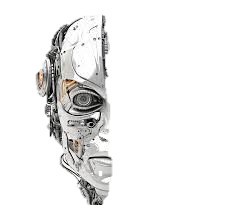 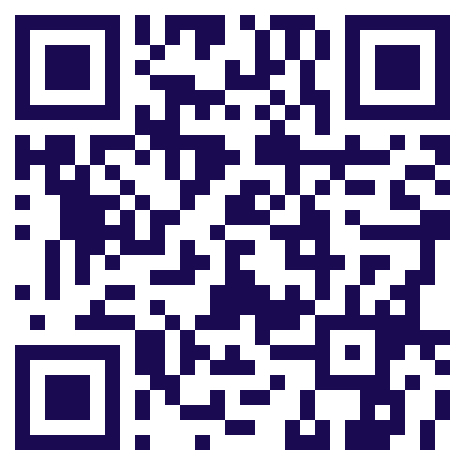 reinvent@me.com